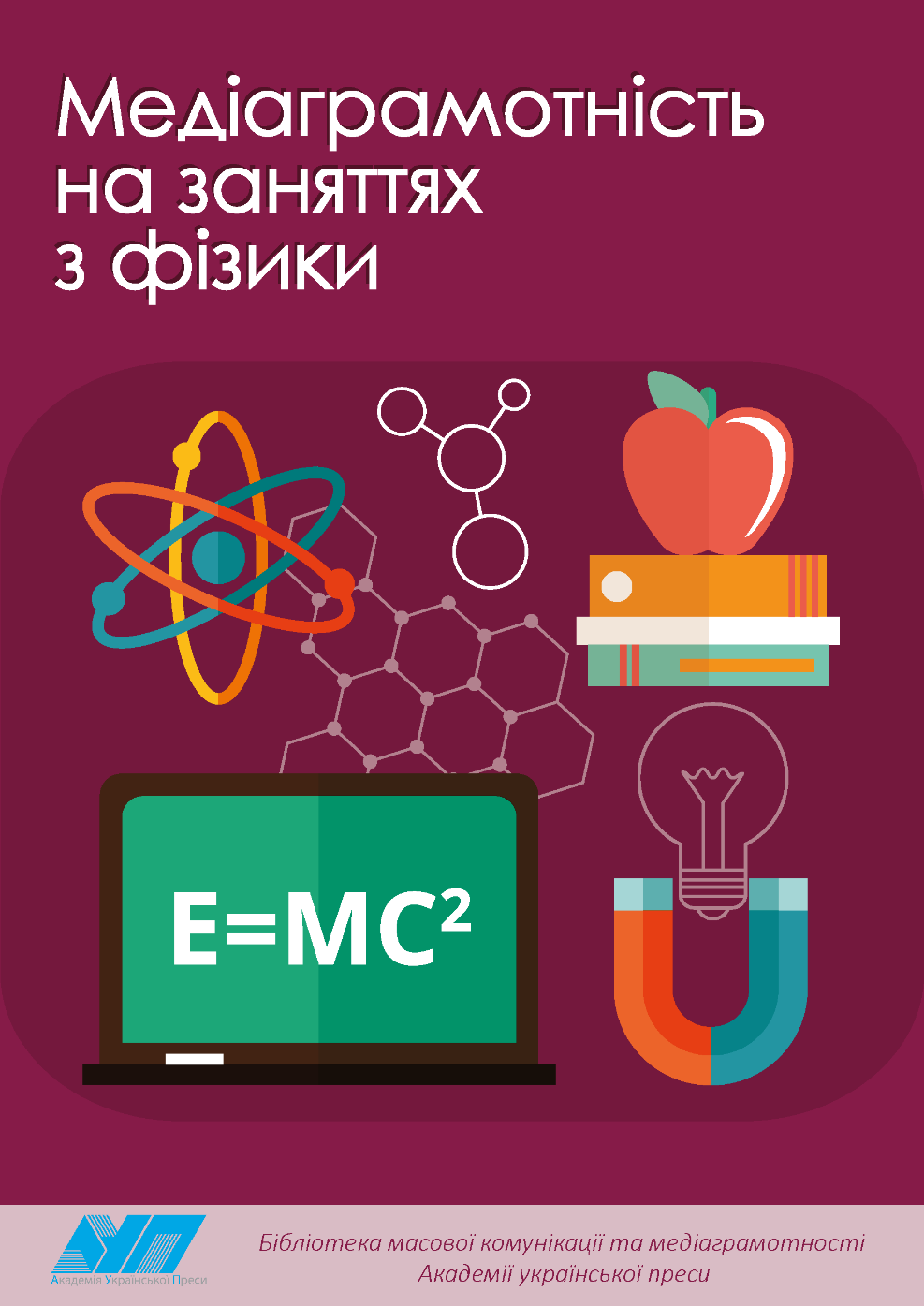 Ела Якубовська
Посібник для вчителя
1
Медіаосвіта, включена в шкільний курс, націлена майже на той самий результат, що й викладання багатьох предметів:
розуміти явища та події, що відбуваються у навколишньому світі,
мати необхідні знання, щоб пояснити їх,
вміти використовувати ці знання на практиці.
2
Можливості формування медіаграмотності на заняттях з фізики
Зміст
Візуальна грамотність
Рекламна грамотність
Новинна грамотність
Глосарій
3
Можливості формування медіаграмотності на заняттях з фізики
Уроки-конференції
Перекинуті уроки
Метод тематичного дослідження
Метод З-Х-Д (знати - хотів би знати - дізнався).
4
З-Х-Д
5
Дослідження художніх фільмів
Любовь-морковь 2
Щоб показати, який прекрасний діамант, його опустили у воду і він став непомітним.
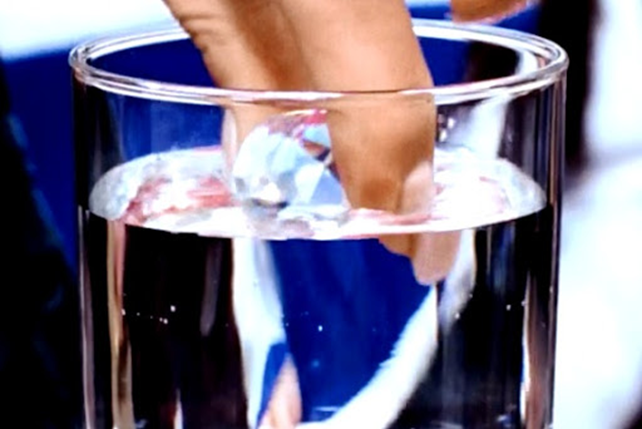 6
7
Вивчайте мультфільми
Анімаційний фільм
"Вгору"
Тема «Піднімання сили. Плавальні тіла. Повітроплавання »
Знайдіть підйомник, створений одним аеростатом, заповненим гелієм.
Знайдіть максимальну масу будинку з пасажирами, при якій можна буде злетіти.
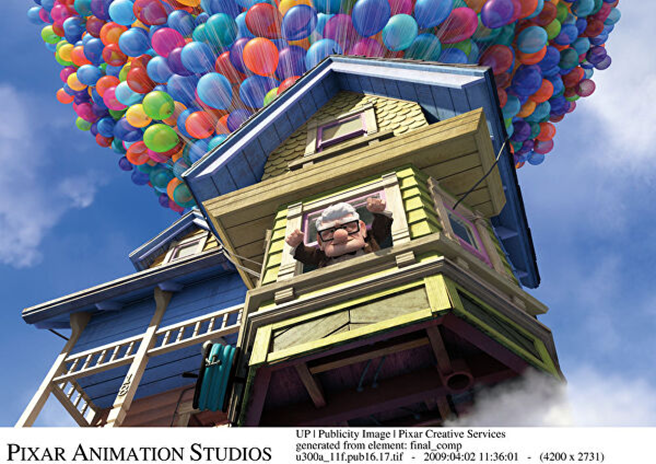 8
Вивчайте мультфільми
І це не фантазія. Такий літаючий будинок, створений Джонатаном Р. Трейпом, був показаний на NatGeo по всьому світу
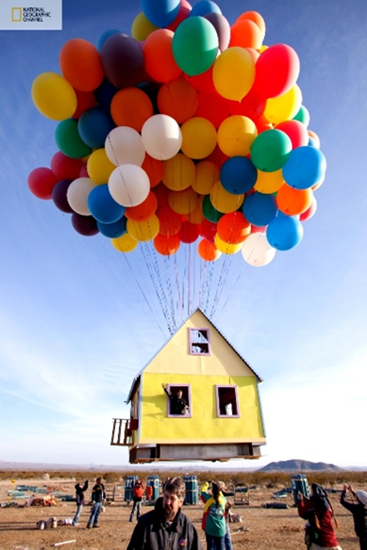 9
Дослідження комп’ютерних ігор
Рух тіла в полі тяжіння
Умови рівноваги тіла
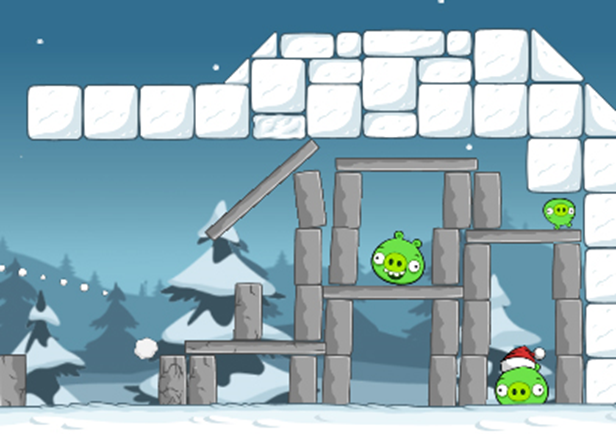 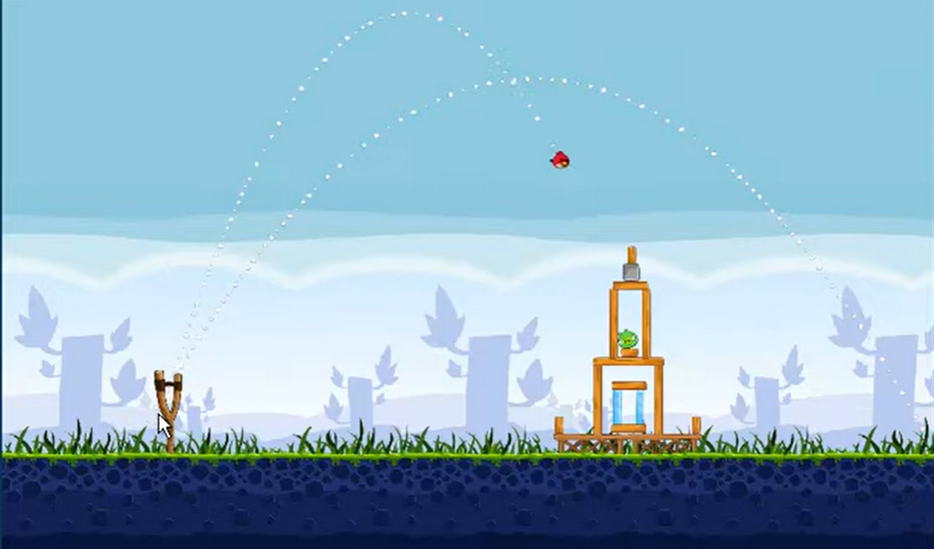 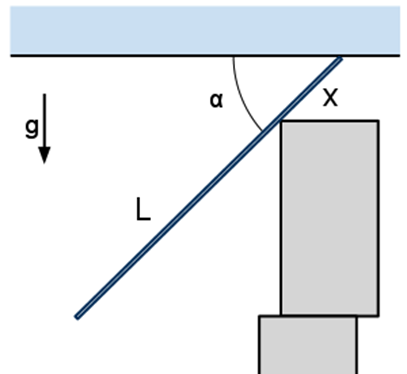 10
Дослідження комп’ютерних ігор
Закон збереження енергії
Механічні коливання
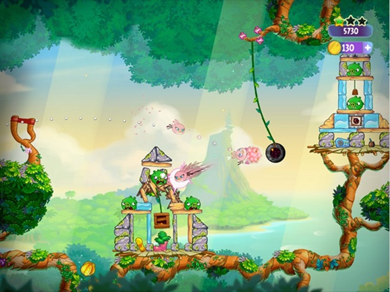 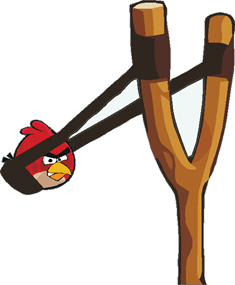 11
Дослідження реклами
Маніпуляція "негативами про суперників"
Маніпуляція "Гра на емоції"
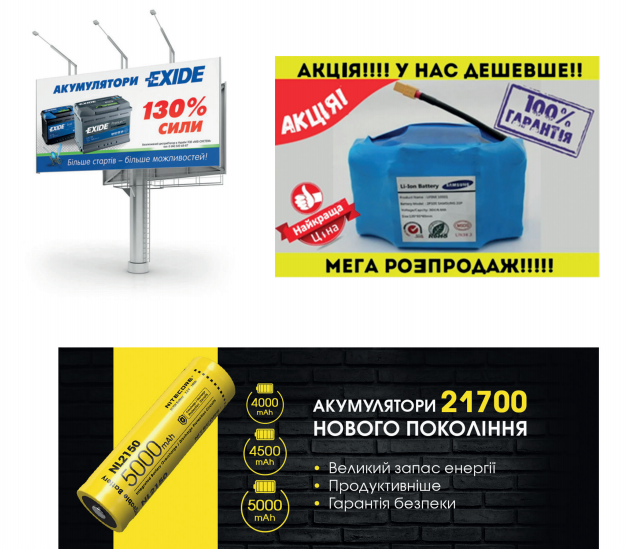 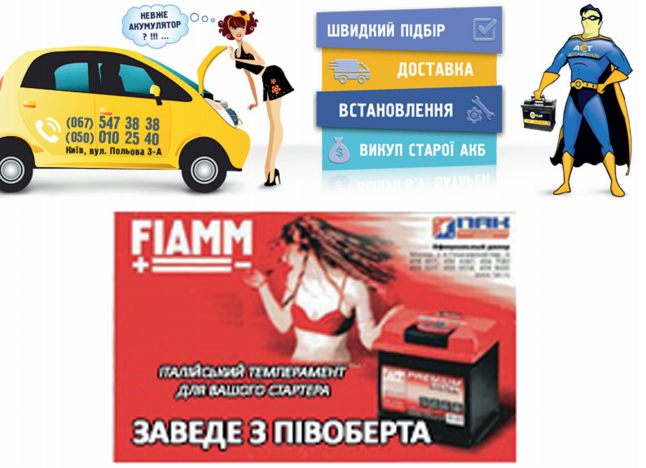 12
Вивчіть короткі відео
Лайфхак "Як охолодити гарячий чай?"
Тема "Теплові явища"
Покладіть лід
Переливання
Покладіть кілька столових ложок
Покладіть в миску з холодною водою
Заморозь кухоль
Подуйте і перемішайте
...
Твій шлях?
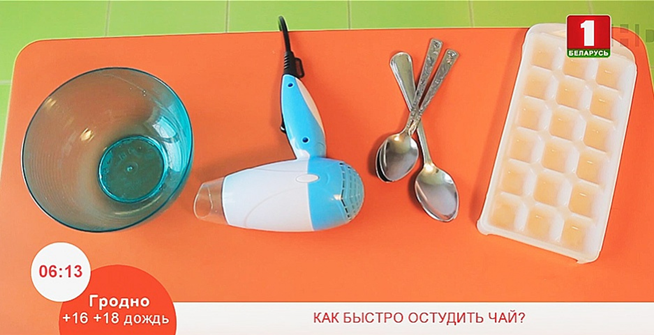 13
Як працювати з лайфхаком
Етап 1. Доручіть дітям знайти лайфхак на певну тему в інтернеті. Перевірте надійність ресурсу, з якого взята інформація.
2 етап. Проконсультуйтеся з учителем або батьками щодо небезпеки проведення експерименту.
3 етап. Вдома чи в школі перевірте свій лайфхак на правдивість. Підготуйте та проведіть експеримент. Знімайте відео або фотографуйте. Підготуйте виступ перед однокласниками. На завершення необхідно пояснити, які фізичні явища, закони працює цей лайфхак. Зробити висновок про його доцільність.
4 етап. Презентація результатів уроку на шкільному веб-сайті в шкільній газеті з наступною дискусією.
14
Робота з інфографікою
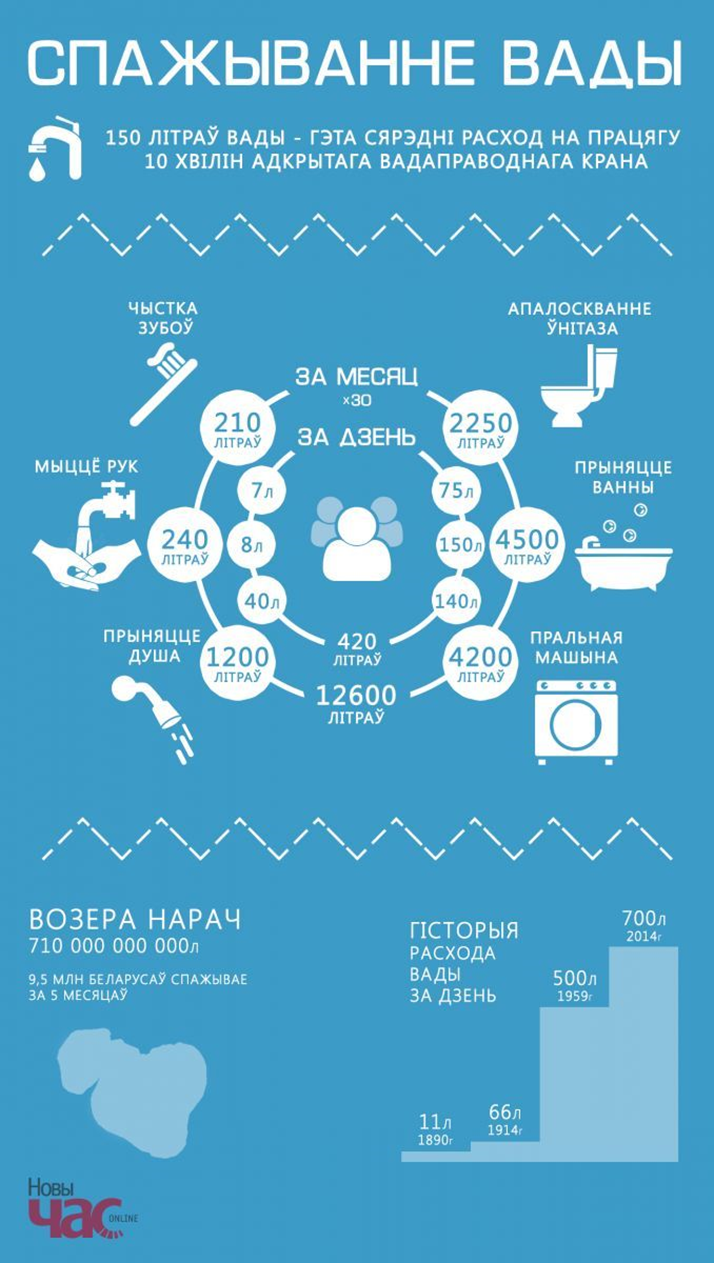 реферат з фізики (біографія видатного вченого, історія наукових відкриттів, приклади фізичних явищ у навколишньому середовищі)
творчі завдання - створення медіатекстів різних жанрів для різної аудиторії
плакатний звіт
15
Новинна грамотність
Ознаки псевдонауки
Аналіз медіатекстів
Підтвердження підробки
Як перевірити достовірність інформації в Інтернеті
Вікіпедія як джерело інформації
Проблема плагіату
16
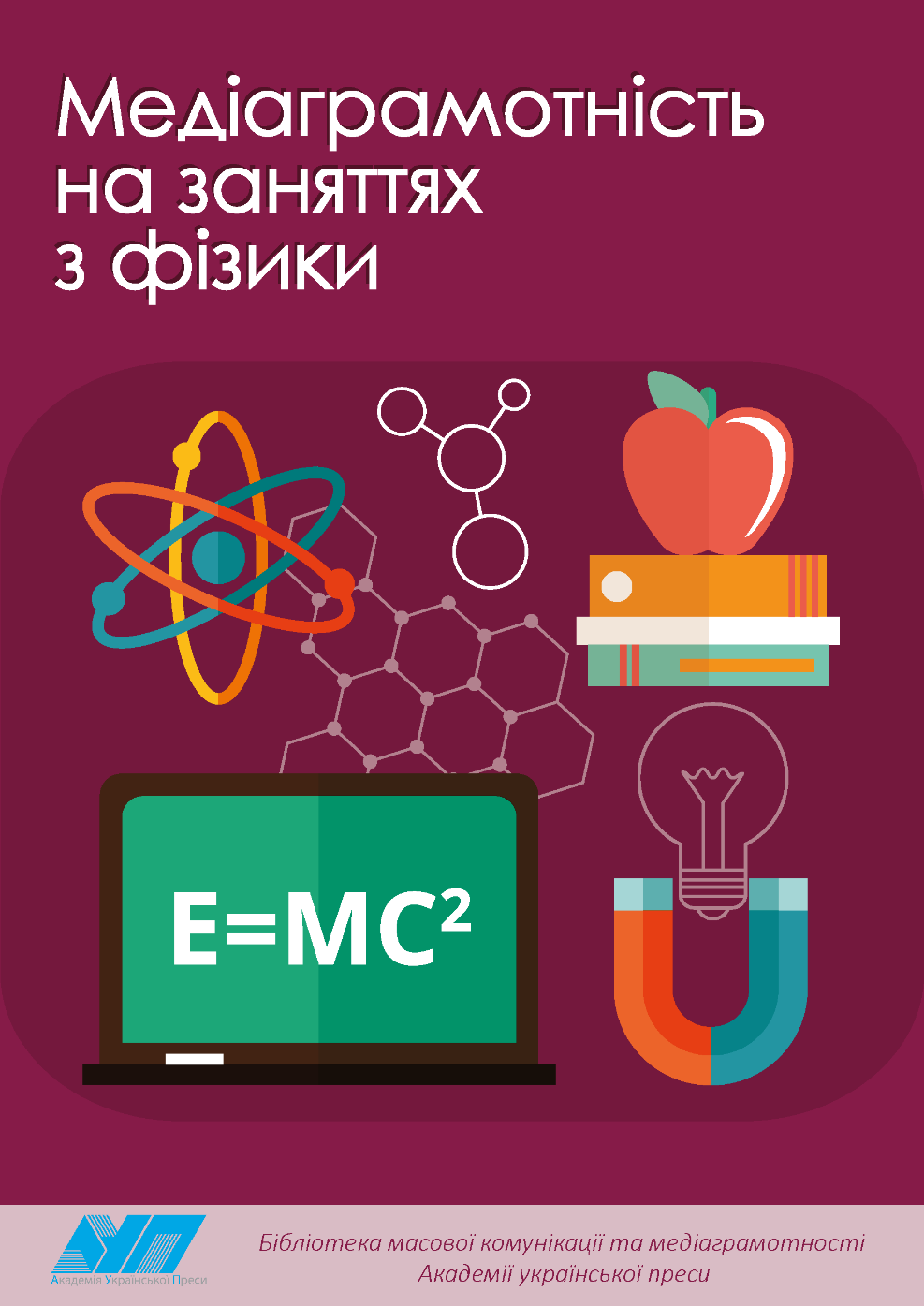 Ела Якубовська
Посібник для вчителя
17
https://www.aup.com.ua/mediagramotnist-na-zanyattyakh-z-fizi/
https://medialiteracy.org.ua/
Замовити видання АУП
Ресурси від медіаосвітян Білорусі
1) Учабник: Обществоведение. 10 кл.Грамадазнаўства, 10 кл.Авторы: Данилов А. Н., Полейко Е. А....https://uchebniki.by/rus/katalog/
10-11-klassy/@rlike/class=;10;&subject=;obsh;&group=;uch;2) Учебник Обществоведение. 9 классГрамадазнаўства. 9 класАвторы: Данилов А. Н., Полейко Е. А., Кушнер Н. В.,
 Бернат И. П., Белов А. А., Казима С. А., Клецкова И. М., 
Легчилин А. А., Солодухо А. С., Рубанов А. В.https://uchebniki.by/rus/katalog/5-9-klassy/id018833) Медыяграматнасць на ўроках гісторыі і
 грамадазнаўства: дапаможнік для настаўнікаў.http://www.nastaunik.info/sites/default/files/page/files/
medyaadukacja_na_urokah_historyi_i_hramadaznaustva_2020.pdf
4) Палейка А.А. Медыятэксты ў навучанні гісторыі і грамадазнаўству: дапаможнік для настаўнікаў (Мінск, 2018);https://drive.google.com/file/d/12zvky7Su-EHS3WcuB9t61zPW9PYcoarP/view5) МEDIAадукацыя: міжнародны досвед, практыка, перспектывы. Матэрыялы Міжнароднай інтэрнэт-канферэнцыі (г. Мiнск, 14 кастрычніка 2019 года) / АКАДЭМІЯ ПАСЛЯДЫПЛОМНАЙ АДУКАЦЫІ,ТАВАРЫСТВА БЕЛАРУСКАЙ ШКОЛЫ,ХАРКІВСЬКА АКАДЕМІЯ НЕПЕРЕРВНОЇ ОСВІТИ (Мінск, 2020).http://www.nastaunik.info/sites/default/files/page/files/materyyaly_kanferencyi.pdf6) Медиатулкит: упражнения для уроковhttp://www.nastaunik.info/mediatoolkit/